Alkaloids
BPH-122
Alkaloids
Alkaloids are basic nitrogenous compounds which occur abundantly in the plant kingdom. They contain one or more nitrogen atoms, usually in a heterocyclic ring and have a marked physiological action on man and animals.  
The nitrogen atom may exist as a primary amine (RNH2), as a secondary amine (R2NH) or as a tertiary amine (R3NH). These compounds are basic but the degree of basicity depends on the structure of the molecule and the presence and location of other functional groups.
In addition to carbon, hydrogen and nitrogen, alkaloids may also contain oxygen, sulfur and more rarely other elements such as chlorine, bromine, and phosphorus.
2
Examples
Nicotine
Atropine
3
Functions of alkaloids in plants
The possible functions of alkaloids in plants are
1.  They are poisonous agents that protect
      the plants against insect and herbivores. 
2.   Alkaloids are reserve substances capable 
      of supplying nitrogen or other necessary elements to the  
      plants.
3.   They are regulatory growth factors.
4.   Alkaloids are the end product of detoxification reaction     
      representing a metabolic locking up of compounds 
      otherwise harmful to the plant.
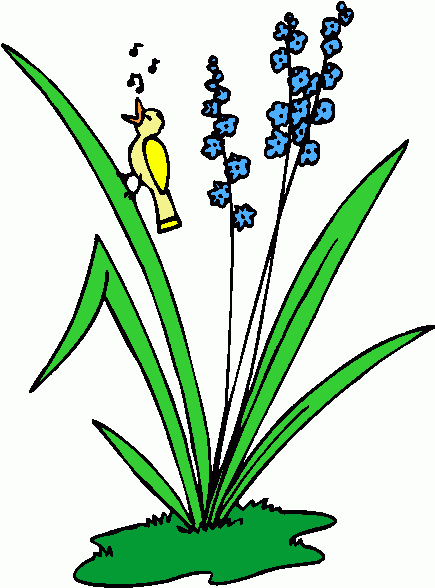 4
Properties of alkaloids
Most alkaloids are well defined crystalline substances and unite with acids to form salts. In the plants they may exists in the free state or as salts.
The alkaloids are usually insoluble or sparingly soluble in water but their salts with acids are freely soluble.
The free alkaloids are soluble in ether, chloroform or other non-polar solvents in which the alkaloidal salts are insoluble.
This property permits a ready means for the isolation and purification of alkaloids.
The alkaloids usually possess a bitter taste
5
General properties
They are complex chemical compounds of plant origin.
In addition to Carbon and Hydrogen they all contain Nitrogen and generally also Oxygen.
The Nitrogen atom usually exists in a heterocyclic ring.
Most of the alkaloids are crystalline solids, though a few are amorphous (Exceptions: Coniine, Nicotine and Sparteine are liquid)
Alkaloids are usually colorless compounds (Exceptions: Betaine is red, Berberine is yellow)
Alkaloids are either insoluble or sparingly soluble in water, but their salts with acids are freely soluble in water. They are soluble in organic solvents.
Most of them are precipitated by Dragendorff’s, Mayer’s, Wagner’s and Hager’s reagent.
In plants, alkaloids usually exist in the form of salts of simple organic acids, such as Lactic, Malic, Tartaric or Citric acids (Exceptions: Some alkaloids exist as glycoside e.g. Solanine, Tomatine etc.)
The alkaloids usually possess a bitter taste.
Amino acids are used as the precursor for the biosynthesis of alkaloids.
They are usually basic in nature.
Pharmacological action
The alkaloids have a wide range of pharmacological action.   For example:
	Analgesic and narcotic		Morphine, Codeine	
	CNS stimulant			Strychnine
	Mydriatic				Atropine
	Myotic				Pilocarpine
	Hypertensive			Ephedrine
	Antihypertensive			Reserpine
	Antineoplastic / Anticancer             Vinblastine, Vincristine
	Emetic				Emetine, Sanguinarine
	Oxytocic				Ergonovine
    Skeletal muscle relaxant                   (+)-Tubocurarine
    Cardiac arrhythmia                            Quinidine
7
Naming of alkaloids
Based on the Genus: Atropine (Atropa), lobeline (Lobelia), ephedrine (Ephedra)

Based on Species: Cocaine (Erythroxyllum coca), belladonnine (Atropa belladonna)

Based on common Sources: Ergotamine (Ergot)

Based on Pharmacological actions: Emetine (emetic)

Based on the Discoverer: Pelletierine (Pelletier)
Tests for alkaloids
Most alkaloids are precipitated from neutral or slightly acid
solution by various reagents. The precipitate may be
amorphous or crystalline and are of various colors. Such as
		Reagent 			        Color of ppt.
	Mayer’s reagent				  Cream
	(Potassium mercuric iodide solution)
	Wagner’s reagent		                   Reddish brown
	(Solution of I2 in KI)
	Dragendorff’s reagent		       Reddish brown	
	 (Solution of potassium bismuth iodide)
	Hager’s reagent				   Yellow 
	(Saturated solution of picric acid)
9
Chemical Tests For Alkaloids
The qualitative chemical tests used for detection of alkaloids are depend on the character of alkaloids to give precipitate as salts of organic acids or with compound of heavy metals like Hg, Au, Pt, etc.

Test by Dragendorff reagent (Potassium-bismuth-iodide solution) : - Alkaloids give reddish-brown precipitate with this reagent.

Test by Mayer reagent (Potassium-mercuric-iodide solution): - Alkaloids give cream colour precipitate with this reagent.
Chemical Tests For Alkaloids…
Test by Wagner reagent (iodine-potassium-iodide solution): - Alkaloids give Brown colour precipitate with this reagent.
Test by Hager reagent (Saturated solution of picric acid): -Alkaloids give yellow colour precipitate with this reagent.
Test by Tannic acid: -Alkaloids gives buff colour precipitate with this acid
Test by Picrolonic acid: -Alkaloids give yellow colour precipitate with this acid.
Classification
Alkaloids may be classified in a number of ways. 
	For example: they may be classified 
	1. According to source, 
	2. Chemical structure, or 
	3. Pharmacological action.

Each system has its own advantages and disadvantages.
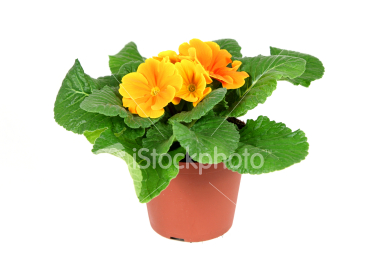 12
Alkaloids can be classified in another way
Classification
Usually they are classified on the basis of the ring structure or nucleus of the alkaloids as follows:
Pyridine-piperidine group
Tropane group
Quinoline group
Isoquinoline group
Indole group
Imidazole  group
Steriodal group
Alkaloidal amino group
Lupinane group
 Purine group
Pyridine - piperidine group
	The alkaloids in this group contain pyridine or piperidine in the molecule. The important alkaloids in this group are nicotine, coniine, arecoline, lobeline etc.


		          pyridine   	   piperidine
Example:




                           nicotine                       coniine
15
Tropane group
Tropane  is a dicyclic compound where both pyrrolidine
and piperidine ring system are present.


   	     pyrrolidine        piperidine          tropane

Example:


                                     Atropine
16
Natural sources:
Plants of Solanaceae family are the major sources of tropane alkaloids
Different genus of the family Solanaceae e.g. Atropa, Datura, Hyoscyamus, Scopolia, Duboisia etc.

Besides Solnaceae, they are also found in many species of Erythroxylum (Family: Erythroxylaceae)
The principal alkaloids of therapeutic interest are hyoscyamine, atropine, and hyoscine
Belladonna (Deadly nightshade)
Biological source:
Belladonna leaf consists of dried leaf and flowering or fruiting tops of Atropa belladonna Linn or its variety acuminata of Solanaceae family.
Belladonna root consists of dried roots of Atropa belladonna Linn.
Family:  Solanaceae
The plant is a perennial herb that grows to 1m in height. 
“Belladonna” is from two Italian words “bella” meaning beautiful and “donna” meaning lady. 
This probably refers to the fact that, juice of the berry of plant when placed in the eyes causes dilation of the pupils giving an outstanding appearance.
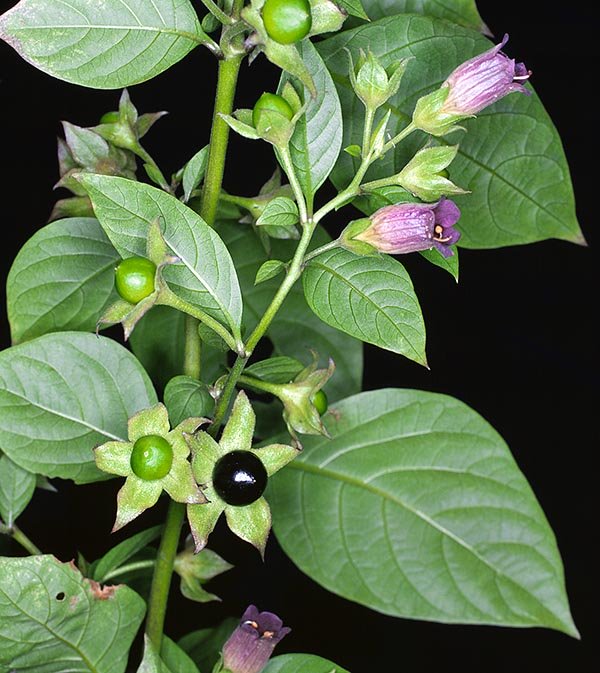 Atropa belladonna
Chemical constituents: 
Contains predominantly hyoscyamine
Other components include atropine, apoatropine, asparagine, choline, chrysatropic acid, volatile bases such as pyridine, atroscine, leucatropic acid, phytosterols, N-methylpyrrolidine, scopoletin, calcium oxalate, 14% soluble acid soluble ash, and 4% inslouble ash





Uses:
It is used as anticholinergic, narcotic, sedative, diuretic & mydriatics
It relieves spasm of gut or respiratory tract
Consumption of Belladonna reduces excessive perspiration of patients suffering from tuberculosis
It is also used to treat peptic ulcer disease, histaminic reaction, and motion sickness.
Hyoscyamine
Stramonium (Thorn apple/Jimson weed/Jamestown weed / Devil’s apple)
Biological source 
It consists of dried leaf and flowering or fruiting tops (with branches) of Datura stramonium Linn or its variety Tatula torrey of Solanaceae family.
The plant is an annual herb that attains height of about 2m.
Location: Widely found in Europe, Asia, and America. Cultivated in Germany, France, Hungary, and S. America
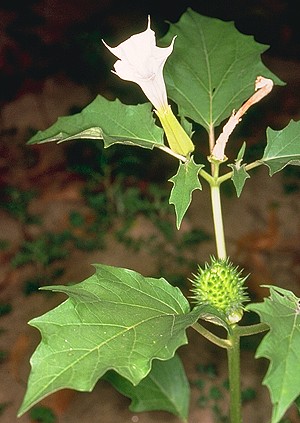 Datura stramonium
Chemical constituents: 
Contains hyoscyamine and hyoscine
Other alkaloids include tiglodine, metelodine, 3,6 dihydroxy tropane, norhyoscyamine, noratropine, hygroline, norhyoscine, littorine, acetoxytropane, valtropine, tropine, pseudotropine, cuscohygrine
Hyoscyamine
Uses:
It is used as a narcotic, anticholinergic, mydriatic, anthelmentic, anticancer, smooth muscle relaxant & sedative antispasmodic
Mainly used to relieve the spasm of the bronchioles in asthma
Also used for the treatment of Parkinsonism
Fruit juice is used to cure dandruff and falling hair
Hyoscyamus (henbane) / Insane root / Hog’s bean / Poison tobacco / Black henbane / Folia hyoscyamus / Khurasani-ajvayan
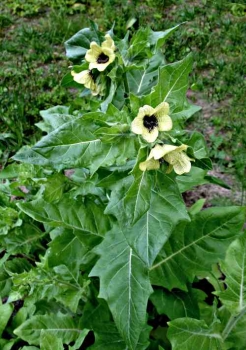 Biological source 
Hyoscyamus or henbane is the dried leaf with or without the flowering or fruiting top of Hyoscyamus niger Linn of Solanaceae family.
Constituents
The drug contains about 0.05 – 0.15% alkaloids (no less than 0.04%). Alkaloids include
Hyoscyamine
Scopolamine
Hyoscyamus niger
Chemical constituents: 
Contains hyoscyamine and hysocine
Also contains hyoscipicrine, choline, metelodine, tiglodine, acetoxytropane
Hyoscine
Hyoscyamine
Uses:
It is used as a narcotic, mydriatic, antiseptic, purgative (Laxative), smooth muscle relaxant, sedative antispasmodic (relieve spasm of involuntary muscle) & CNS stimulant
Used to treat asthma and whooping cough
Quinoline group
	Alkaloids containing the quinoline ring as the principal nucleus are quinine, quinidine, cinchonine and cinchonidine. 


    Quinoline 
                          
                                                        quinine
Natural sources:
Different species of the family Rubiaceae such as Cinchona succirubra, Cinchona calisaya, Cinchona ledgereiana, C. officinalis, Remija pedun-culata, R. purdieana etc
24
Cinchona / Cinchona Bark / Peruvian bark
Synonyms: Peruvian bark, Cinchona, Calisaya bark, Jesuit’s bark etc

Source: Dried bark of stem or the root of Cinchona succirubra, Cinchona calisaya, Cinchona ledgereiana or C. officinalis
Family: Rubiaceae

Geographical source: South America. Cultivated in Indonesia, Java, Zaire, India, Guatemala, and Bolivia.
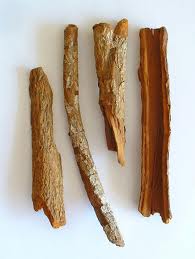 Chemical Constituents: 
It contains predominantly quinine (70%), quinidine, and cinchonine
Other constituents include quinovin, red coloring oxidase, calcium oxalate, and starch
Quinine (R1 = OCH3, R2 =α-H)
Quinidine (R1 = OCH3, R2 = β-H
Cinchonidine (R1= H, R2 = α-H)
Cinchonine (R1= H, R2 =  β-H)
Uses: 
It has antimalerial, antipyretic, and analgesic properties
Quinidine is used as prophylactic (intended to prevent disease) for treatment of cardiac arrhythmias 
Bark and other preparations are used in treating intermittent fever
Act as antiseptic

Side effects
Large doses of quinine cause loss of hearing, impaired sight, weakening of heart & restlessness
Cause CNS disturbance, spasm, convulsion, abdominal pains, paralysis of limbs, albuminuria etc.
Isoquinoline group
	The isoquinoline ring occurs in a number of alkaloids in widely separated plant families. For example:
	papaverine, morphine, emetine etc. 


                       Isoquinoline 
     
                                                                                       papaverine
Natural sources:
Ipecac, Opium, Berberis, Curare, and Sanguinaria
28
Ipecac
Synonyms: Ipicacuanha, Brazilian or Johor Ipeac, Hippo, Ipicacuanha root

Source: Dried root or rhizome of Cephaelis ipicacuanha or C. acuminata
Family: Rubiaceae

Geographical source: Indigenous to Brazil, and also found in Colombia, Nicargua, Malaya, Burma, Panama, and India
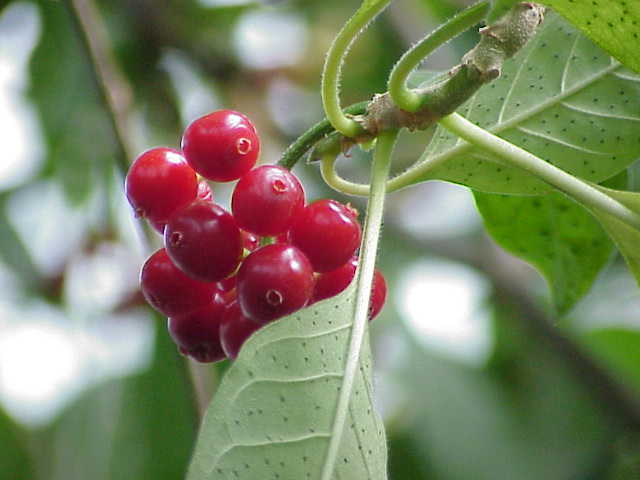 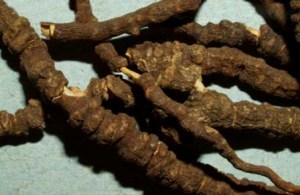 Chemical Constituents: 
It contains predominantly emetine (30-75%)
Other alkaloids include cephaeline, psychotrine methyl ether, protoemetine, and emetamine
Other compounds include ipecacuanhin, ipicoside, traces of ipecamine and hydroipecamine, malic acid, citric acid, saponins, starch, calcium oxalate and resin
Emetin (R = CH3)
Cephaeline (R = H)
Uses: 
It is emetic and used as an expectorant
It is used in the treatment of amoebic dysentery
Curare / (South American Arrow Poison)
Synonyms: Ourari, Urari, Woorari, S. American arrow poison, Wourara

Source: Dried extract from the bark and stems of Strychons castelnaei, S. toxifera, S. crevauxii, S. jobertiana & C. microphylla 

Family: Loganiaceae and Menispermaceae

Geographical source: It is generally found in Southern America
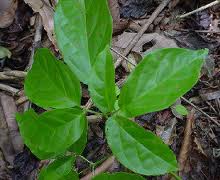 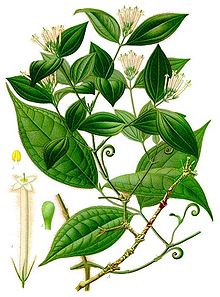 Chemical Constituents: 
It contains several alkaloids and quaternary compounds
Most important compound is d-tubocurarine which is quaternary compound
C. microphylla possesses one quaternary base (+)-bebeerine while (-)-bebeerine has been isolated from C. tomentosum
Menispermaceous Curare has (+)-tubocurarine, (+)-isochondrodendrine, isochondrodendrine methyl ether, curine and (+)-chondrocurine
Loganiaceous curare contains 12 crystalline quaternary alkaloids, toxiferines I-XII
Bebeerine
Uses: 
Curare is used as source of alkaloids
Tubocurarine chloride has muscular relaxation  effect in surgery and is used to control convulsions of strychnine poisoning and of tetanus
Opium
Synonyms: Crude Opium, Raw Opium, Gum Opium, Afim
Source:  It is obtained by incision from the unripe  capsules of Papaver somniferum
Family: Papaveraceae

Geographical source: Turkey, Russia, Yugoslavia, Tasmania, India, pakistan, Iran, Afganistan, China, Myanmer, Thiland, Laos and India
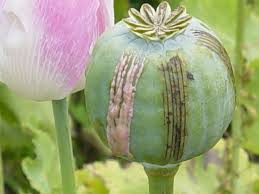 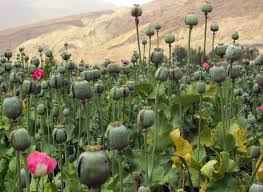 Chemical Constituents: 
Opium contains about 25 alkaloids, predominantly morphine (10-16%)
The alkaloids are combined with meconic acid
Different alkaloids are:
Morphine type: Morphine, codeine, neopine, pseudo-or oxymorphine, thebaine and porphyroxine
Phthalide isoquinoline type: Hydrocotarnine, narcotoline, L-narcotine, noscapine, oxynarcotine, and narceine
Benzyl isoquinoline type: Papaverine, xanthaline, D-L-laudanine, laudanidine, codamine, and laudanosine
Cryptopine type: Protopine, cryptopine
Unknown types: Aporeine, rhodeadine, meconidine, papaveramine and lanthopine
The drug also contains sugars, sulphates, albuminous compounds, coloring matter, anisaldehyde, vanillin, vanillic acid, p-hydroxystyrene, fumaric acid, lactic acid, benzyl alcohol, phthalic acid, hemipinic acid, meconin and some odorous compounds
Papaverine
Morphine (R1 = R2 = H)
Codeine (R1 = CH3 R2 = H)
Meconic acid
Narcotine
Thebaine
Narceine
Uses: 
Opium and morphine have narcotic, analgesic, and sedative action which are commonly used to reduce pain, diarrhea, dysentery and cough
Poppy capsules are astringent, somniferous, sedative, and narcotic 
Opium is first stimulant, then narcotic, anodyne, antispasmodic, hypnotic, intoxicant, cerebral depressant, astringent and myotic
As astringent opium checks haemorrhages, lessens bodily secretions and restrains tissue changes
Codeine is mild sedative and employed in cough mixtures
Nosocapine is non-narcotic and also has cough suppressant action acting as a central antitussive drug
Papaverine has smooth muscle relaxant action and used to cure muscular spasms
Opium, morphine, and diacetyl morphine (heroin), cause drug addiction
Indole alkaloids
These drugs contain indole nucleus in their structure
Indole
The major sources of indole alkaloids are Ergot, Nux vomica, Physostigma, Vinca etc
Rauwolfia
Synonyms: Sarpagandha, Chandrika, Chootachand, Indian snake root

Source:  It is the dried roots of Rauwolfia serpentina. 
Family: Apocyanaceae

Geographical source: Native to India. Also found in Thailand, Philippines, Indonesia, Pakistan, Malaysia, and Bangladesh
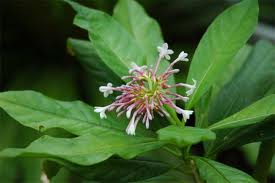 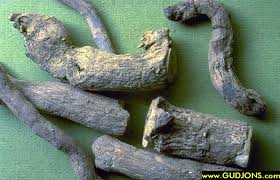 Chemical Constituents: 
It contains about 0.7-2.4% of total alkaloidal bases from which more than 80 alkaloids have been isolated
The prominent alkaloids include reserpine, rescinnamine, γ-resepine, rescidine, raunescine and deserpidine
The other alkaloidal compounds include ajmalinine, ajmaline, ajmalicine, serpentine, serpentinine, tetrahydroreserpine, raubasine, reserpinine, isoajamaline, rauwolfinine and alstonine
Other substances include phytosterols, fatty acids, unsaturated alcohols and sugar
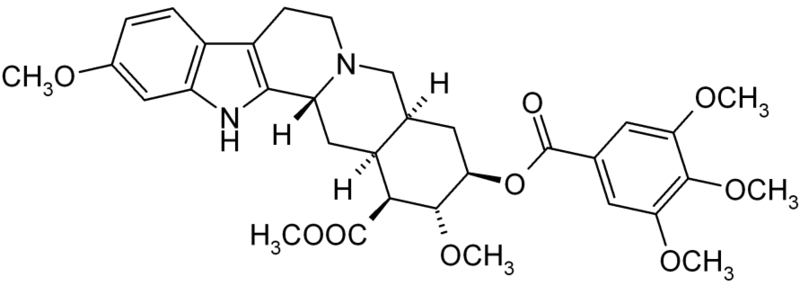 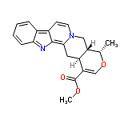 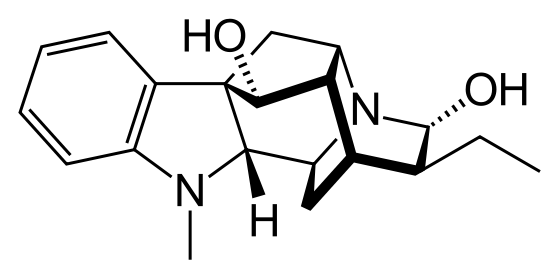 Reserpine
Ajmaline
Serpentine
Uses: 
It is used as hypnotic, sedative, and antihypertensive
It reduces blood pressure, and cures pain 
It is employed in labors to increase uterine contractions and in certain neuropsychiatric disorders
Ergot
Synonyms: Ergot, Rye ergot, Scale cornutum,  Ergota, Ergot of rye

Source:  Dried sclerotium of a fungus, Claviceps purpurea, developing in the ovary of rye plant, Secale cereale.
Family: Clavicipitaceae

Geographical source: Czechoslovkia, Hungary, Switzerland, Germany, France, Yugoslovia, Spain, Russia and India
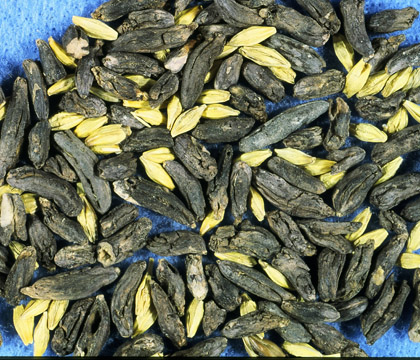 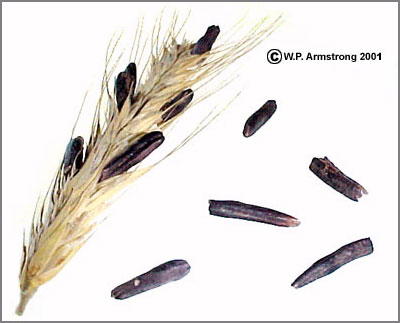 Chemical Constituents: 
A large number of alkaloids have been isolated of which important alkaloids are ergonovine and ergotamine
Ergot alkaloids are classified as three groups:
Ergometrine group (Water soluble): Ergometrine, ergometrinine
Ergotamine group (Water insoluble): Ergotamine, ergotaminine, ergosine and ergosinine
Ergotoxine group ( water insoluble): Ergocristine, ergocristinine, ergocryptine, ergocryptinine, ergocornine, and ergocorninine
Other chemicals include histamine, tyramine, putrescine, cadaverine, agmatine, amino acids, acetylcholine, coloring matters, ergosterol, fungisterols, elymoclavine, sclereythrin, erggonovine, ergothioneine, clavicepsin, betaine, clavine, fat, mannitol, lactic acid and succinic acid
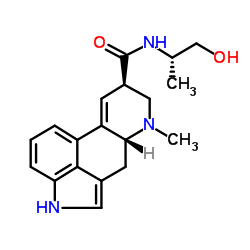 Ergometrine
Uses: 
Ergot is oxytocic & vasoconstrictor
Ergot is used to assist delivery and to reduce postpartum hemorrhage
Also used to treat migraine
Nux vomica
Synonyms: Nux vomica seeds, Kuchla, Quaker buttons, Bachelor’s buttons, Posion nut

Source:  It is the ripe, dried seed of Strychons nux-vomica
Family: Loganiaceae

Geographical source: Native to East India and forest of Srilanka, Malabar coast, and N. Australia.
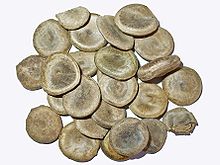 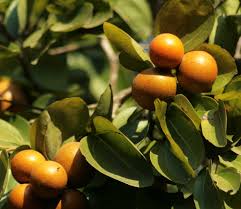 Chemical Constituents: 
Important alkaloids are strychnine and brucine
Other alkaloids include α-colubrine, β-colubrine, icajine, 3-methoxyicajine, protostrychnine, vomicine, novacine, N-oxystrychnine, pseudostrychnine, and isostrychnine
Other compounds include chlorgenic acid, loganin, secologanin, fixed oil (3%), and proteins
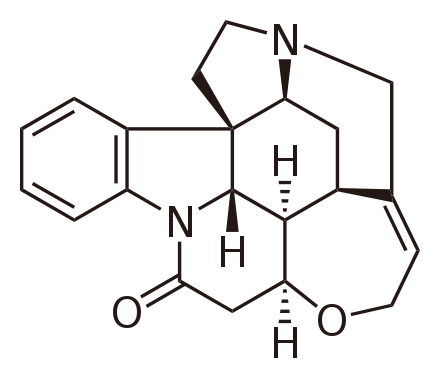 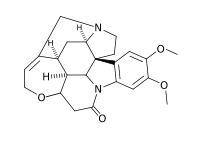 Strychnine
Brucine
Uses: 
Strychnine is used as circulatory stimulant and bitter tonic
It increase the tone of intestine
Strychnine improves the appetite and digestion
It is a powerful poison at large doses, producing tetanic convulsion and death
Imidazole alkaloids
These drugs contain imidazole nucleus in their structure
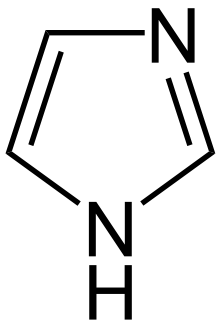 Imidazole
The major sources of imidazole alkaloids are Pilocarbus jaborandi, P. pinnatifolius, P. microphyllus and P. racemous
Pilocarpus
Source: Pilocarpus jaborandi or P. microphyllus (Fam: Rutaceae)
Properties:
Principle alkaloids are Pilocarpine and isopilocarpine
Other alkaloids are Pilocarpidine, Pilosine etc.
Uses: 
Has parasympathomimetic activity
It is used in the treatment of glaucoma
Pilocarpine
Purine alkaloids
These drugs contain purine base in their structure
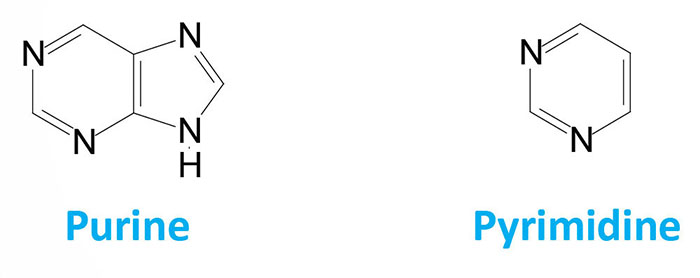 Pharmaceutically important bases of this group are methylated derivatives of 2,6-dioxypurine (Xanthine)
Caffaine or 1,3,7-trimethyl xanthine
Theophylline or 1,3-dimethyl xanthine
Theobromine or 3,7-dimethyl xanthine
Coffea
Biological source:
It is the dried, ripe seeds of Coffea Arabica or C. liberica 
Family: Rubiaceae
Geographical source:
It is indigenous to Ethiopia and other parts of Eastern Africa and is widely cultivated in tropical countries like Indonesia and Sri Lanka and central and South America.
Constituents:
It contains-
	Caffeine (1-2%)
	Trigonelline (0.25%)
	Tannin (3-5%)
	Sugar (15%)
	Fatty oil (10-13%)
	Protein (10-13%)
Use:
Caffeine is the main principle which is CNS stimulant
It reduces physical fatigue and restores alertness when drowsiness occurs
It produces increased wakefulness, faster and clearer flow of thought, increased      focus, and better general body coordination
It is a diuretic
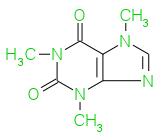 Caffaine
Tea/Thea
Biological source:
Tea is the prepared leaves or leaf buds of Camelia sinensis
Family: Theaceae
Geographical source:
It is indigenous to Eastern Asia. It is extensively cultivated in Bangladesh, China, Japan, India and Indonesia.
Constituents:
Tea contains-
	Caffeine (1-4%)
	Adenine
	Theobromine
	Theophylline
	Xanthine
	gallotannic acid
	volatile oil etc.
Use:
	As beverage
	Stimulant & Diuretic
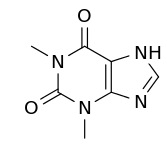 Theophylline
Steroidal group
The steroidal alkaloids are characterized  by the cyclopentanoperhydrophenanthrene nucleus. The important alkaloids are protoveratrine A and B, Aconitine, conessine etc. 
		                                  Example:

Cyclopenteno-perhydro-phenanthrene
                                                                                 Conessine
53
Veratrum viride (green hellebore)
Biological source
It is dried rhizome and roots of Veratrum viride 
Family: Liliaceae
It is a perennial herb attaining 0.7 to 2 m height.
Constituents
It contains a large number of alkaloids as follows-
Esters of alkamines (steroidal bases): Germidine, germitrine, cevadine, protoveratrine etc.
Glucosides of alkamines: Pseudojervine, veratrosine.
The alkamines: Jervine, rubijervine, germine etc.
Among them germidine and germitrine are most important therapeutically.
Use
It possesses hypotensive, cardiac depressant and sedative properties.
It is used in the treatment of hypertension.
As insecticide.
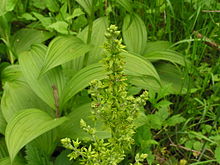 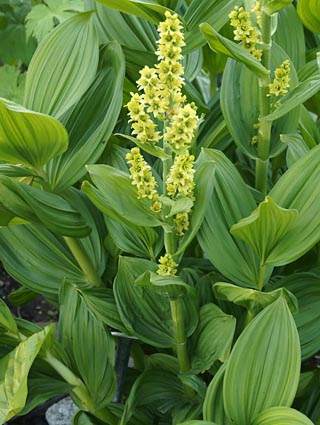 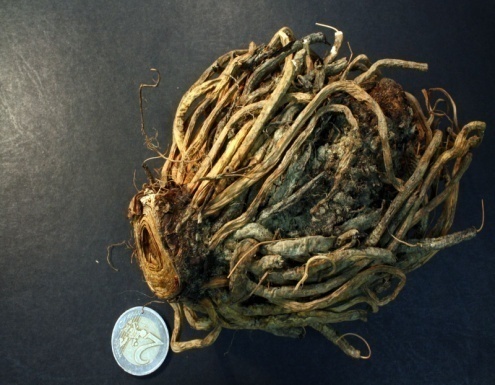 Veratrum album (white hellebore)
Biological source
It is dried rhizomes of Veratrum album. It is also a perennial herb but the external color is lighter compare to V. viride.
Family: Liliaceae
Constituents
Similar to V. viride. Two ester alkaloids protoveratrine A and B are most active. 
Use
It has hypotensive properties
As insecticides
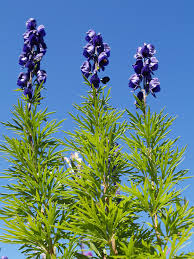 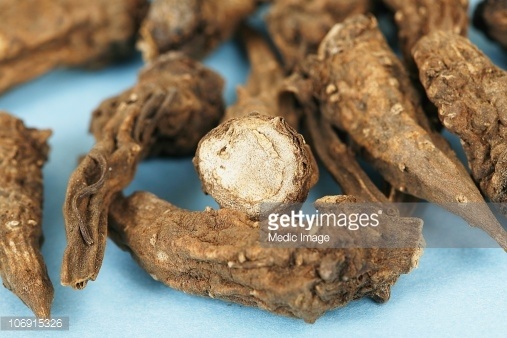 Aconite napellus
Biological source
It is dried tuberous roots of Aconitum napellus. The plant is perennial herb.
Family: Renunculaceae
Constituents
It contains aconitine, aconine and aconitic acid etc.
Use
Has cardiac effect but
Principally used as local analgesic in liniments
Lupinane group
The alkaloids in this group contain a dicyclic lupinane ring.  For example , Sparteine, lupinine etc. 
		

                       Lupinane
 Example:
                                                                              
                          Lupinine
57
Lupinus luteous
Biological source
Lupinus is obtained from Lupinus luteus.
The plant is an annual herb and cultivated as ornamental plant.
Family: Fabaceae
Constituents
Important constituents is Lupinine.

Use
Not medicinally important.
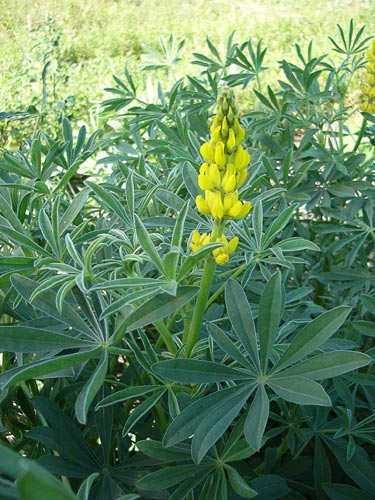 Cytisus scoparius
Botanical Source
It is the dried tops of Cytisus scoparius.
Family: Leguminosae
Constituents
Its main constituents are Lupinane alkaloids including Sparteine and flavonoids.
Use
It is an oxytocic and is used in the treatment of uterine inertia.
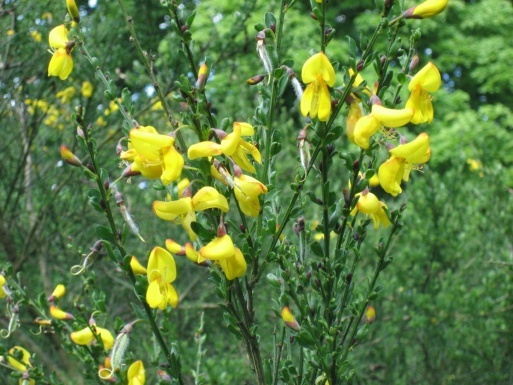 Alkaloidal amine group
The alkaloids in this group do not contain heterocyclic nitrogen atoms.  For example, Colchicine. Some are simple derivative of phenylalanine like ephedrine, mescaline etc.
Example:
		
                          Colchicine
                                                                             
   Phenylethylamine               Ephedrine
60
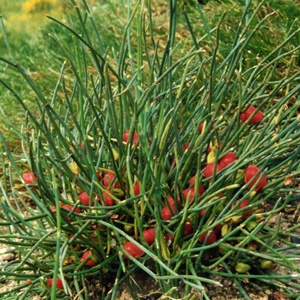 Ephedra sinica (Ma huang)
Biological source
It is the entire plant or the overground portion of Ephedra sinica.
The plant is a low, dioecious (male and female reproductive organs on different plants) practically leafless shrub that attain 60-90 cm. height.
Family: Gnetaceae
Constituents
The important constituent is ephedrine. It may also contain pseudoephedrine and some other related compounds.
Use
Ephedrine is a potent sympathomimetic (excites the sympathetic nervous system).
It raises blood pressure and causes mydriasis and act as bronchodilator.
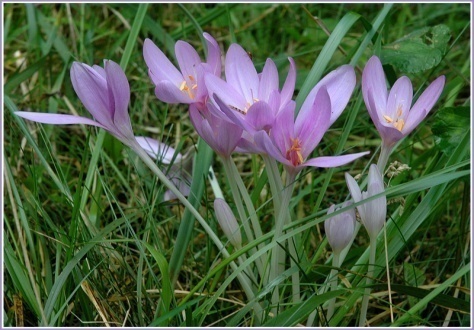 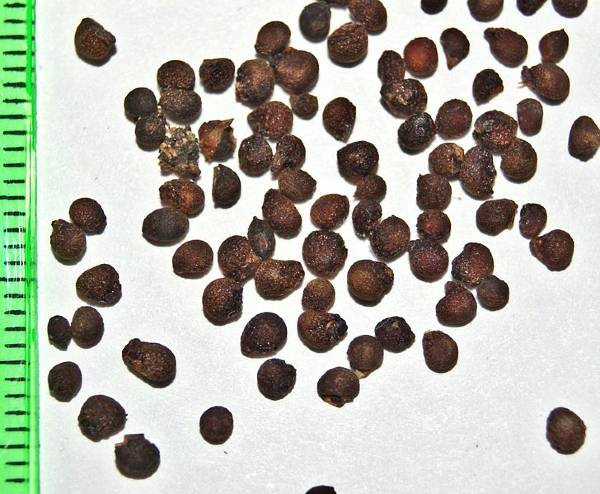 Colchicum autumnale
Biological source
It is dried, ripe seed (or corn) of Colchicum autumnale.
Two to six flowers with long perianth (outer part of a flower) tube develop from the underground plant. The arabs had recommended the use of colchicum in the treatment of gout.

Family: Liliaceae

Constituents
It contains colchicine, colchicine like alkaloids, resin, fixed oil and reducing sugars. The seed contains upto 0.8% colchicine (corn contains 0.6% colchicine).
Use
It is used in the treatment of gout.
Detection of purine alkaloids:
Purine alkaloids do not respond to the normal tests of alkaloids. These alkaloids are detected using Murexide test.
In the Murexide test the sample of alkaloid is taken in a beaker and small amount of potassium chlorate (KClO3) and a drop of conc. HCl were added. Then the content of the beaker was evaporated to dryness. The beaker was then exposed to NH3 vapor. A purple/pink color indicates the presence of purine alkaloids.
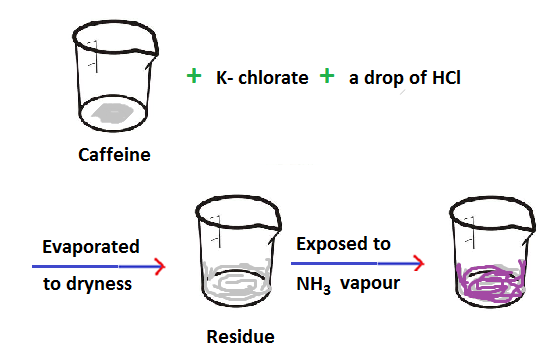 Extraction of alkaloids
Extraction of alkaloidsProcess I
65
Description
The powdered material is moistened with aqueous alkali  [water and mixed with lime which combines with acids, tannins and other phenolic substances and sets free the alkaloids (if they exist in the plant as salts)]. 
The alkaloids are set free with other plant constituents.
Extraction is then carried out with organic solvents such as Benzene or chloroform (either or petroleum spirit). 
The concentrated organic liquid which contains alkaloids and other plant constituents is then extracted with dilute acid (aqueous acid) and allowed to separate. 
Alkaloid salts are now in the aqueous liquid, while many impurities remain behind in the organic liquid. 
Aqueous alkali is added to the aqueous layer giving precipitation of free alkaloids.
Process II
67
Description
The powdered material is extracted with water of aqueous alcohol containing dilute acid. 

We get alkaloidal salts and other plant constituents.

Pigments and other unwanted materials are removed by shaking with chloroform or other organic solvents. 

Then we get aqueous layer containing alkaloidal salts. 

The free alkaloids are then precipitated by the addition of aqueous alkali (excess sodium bicarbonate or ammonia) and separated by filtration or by extraction with organic solvents.
Biosynthesis of Tropane alkaloids
Tropane is formed by the condensation of pyrrolidine compound with 3 acetate derived carbon atoms. 

The pyrrolidine ring is formed from amino acid ornithine. 

The remaining 3 carbon atoms are derived from acetate and methylation results in the completion of the tropine nucleus. 

The 3-hydroxy derivative of tropane is called tropine.

On the other hand from phenylalanine tropic acid is formed via rearrangement and other reactions. 

Esterification of tropine and tropic acid results in the formation of Hyoscyamine and thus other Tropane alkaloids are synthesized.
Biosynthesis of Tropane Alkaloid
Biosynthesis of Cocaine
Biosynthesis of Quinoline Alkaloids
The precursor of quinine and other  Quinoline alkaloids is Tryptophan. 

Its biosynthesis in plant is not fully understood but in microorganisms it is obtained via shikimic acid pathway.
 
In this pathway, shikimic acid through a series phosphorylation reaction yields chorismic acid.

Chorismic acid is an important branch point where one branch leads to prephenic acid and then to aromatic amino acids like tyrosine, phenylalanine where the other branch lead to anthralinic acid and then to Tryptophan.

Tryptophan and corynanthe like monoterpene form corynantheine which yield quinine.
Biosynthesis of Tryptophan in Microorganism
Biosynthesis of Isoquinoline Alkaloids
From phenylalanine of tyrosine Phenylethylamine derivatives and phenylacetaldehyde derivatives are obtained which are condensed to give Isoquinoline alkaloids.
Morphine (and codeine, thebaine) is also formed from tyrosine (2 molecules) and in the biosynthetic pathway Norlaudanosoline is a key intermediate.
Biosynthesis of Indole Alkaloids
The precursor of indole alkaloids is tryptophan and monoterpenoid skeleton. 
Alkaloids like reserpine, serpentine are synthesized from tryptamine and corynanthe monoterpenoid precursor.
The ergot alkaloids are synthesized by alkylation of Tryptophan by DMAPP (Dimethyl allyl pyrophosphate)as illustrated below: